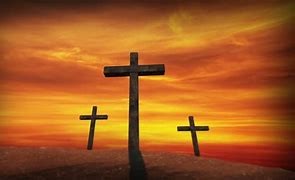 Correcting A 
Brother/Sister 
In Christ

                                                         by Jim Young
Acts 2:11,14    “But when Cephas came to Antioch, I opposed him to his face, because he stood condemned.”  “But when I saw that they were not straight-forward about the truth of the gospel, I said to Cephas in the presence of all . . .”
Matt 16:21-23   “From that time Jesus began to show His disciple that He must go to Jerusalem, and suffer many things and be killed and be raised up on the third day. Peter took Him aside and began to rebuke Him, saying, ‘God forbid it, Lord! This shall never happen to You.’ But Jesus turned to Peter and said, ‘Get behind Me Satan! You are a stumbling block to Me; for you are not setting your mind on God’s interests, but man’s.’”
Titus 3:9-11 “But avoid foolish controversies . . . for they are unprofitable and worthless. Reject a factious man after a first and second warning, knowing that such a man is perverted and is sinning, being self-condemned.”

2 Tim 3:1-5 “But realize this, that in the last days difficult times will come. Men will be lovers of self, lovers of money, boastful, arrogant . . . holding a form of godliness, although they have denied its power. Avoid such men as these.” 

1 Cor 5:11 “But actually, I wrote to you not to associate with any so-called brother if he is an immoral person, or covetous, or an idolater, or a reviler, or a drunkard, or a swindler—not even to eat with such a one.”
Matt 18:15-17  “If your brother sins, go and show him his fault in private; if he listens to you, you have won your brother. But if he does not listen to you, take one or two more with you, so that by the mouth of two or three witnesses every fact may be confirmed. If he refuses to listen to them, tell it to the church; and if he refuses to listen even to the church, let him be to you as a Gentile and a tax collector.”
1 Tim 5:20 “Those who continue in sin, rebuke in the presence of all, so that the rest will be fearful of sinning.”

Remember:  Acts 2:11,14 “But when Cephas came to Antioch, I opposed him to his face, because he stood condemned.”  “But when I saw that they were not straight-forward about the truth of the gospel,             I said to Cephas in the presence of all . . .”
2 Thess 3:14,15   “If anyone does not obey our instructions in this letter, take special note of that person and do not associate with him, so that he will be put to shame. Yet,  do not regard him as an enemy, but admonish him as a brother.”    

2 Tim 2:24-26   “The Lord’s bond-servant must not be quarrelsome, but be kind to all, able to teach, patient when wronged, with gentleness correcting those who are in opposition, if perhaps God may grant them repentance leading to the knowledge of the truth, and they may come to their senses and escape from the snare of the devil, having been held captive by him to do his will.” 

Gal 6:1 “Brethren, even if anyone is caught in any trespass, you who are spiritual, restore such a one in a spirit of gentleness, each one looking to yourself, so that you too will not be tempted.”
Romans 15:1-3, 5,6  “Now we who are strong ought to bear the weaknesses of those without strength and not just please ourselves. Each of us is to please his neighbor for his good, to his edification. For even Christ did not please Himself; but as it is written, ‘The reproaches of those who reproached you fell on Me.”   “Now may the God who gives perseverance and encouragement grant you to be of the same mind with one another according to Christ Jesus.”